Havant Borough CouncilPerformance report
Q3 2020-21
Contents
Headline achievements for Q3
People – key statistics for Q3
Finance
Update on corporate projects
Corporate governance – key statistics for Q3
Service dashboards (containing in-depth information about Corporate Action Plan objectives, KPIs, and budget variance)
	Corporate Services
	Regeneration & Place
Headline achievements in Q3
We continued to provide support to residents and businesses during another national lockdown in November and the introduction of tier 4 restrictions in December
Cabinet approved the approach regarding the Langstone Flood and Coastal Risk management approach
The sale of former landfill site Brockhampton West was approved by Cabinet in November – the site, which has been earmarked for commercial development, will bring much needed jobs and investment to the area
We took community events online, with a virtual job fair helping residents look for new work opportunities
People – key statistics for Q3
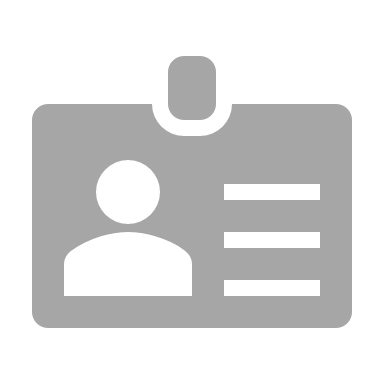 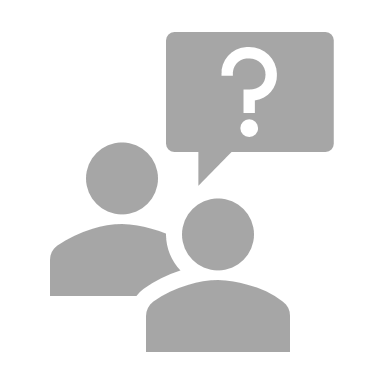 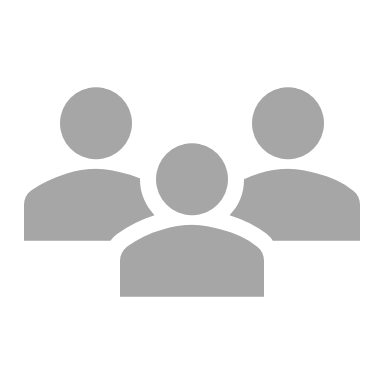 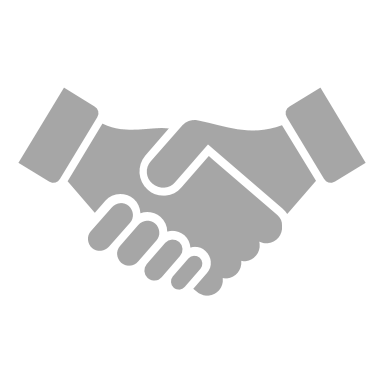 230
0.43%
2
1
Number of new starters
Number of leavers
Total FTE at end of quarter
Turnover rate
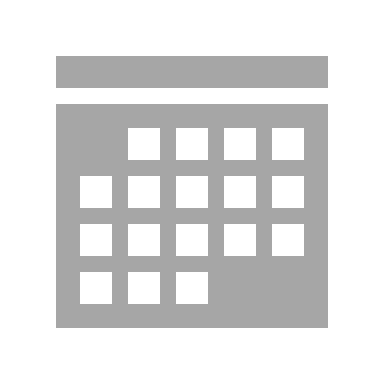 3 most common reasons for short-term sick leave
Cough/cold/flu (11 sick days)
Operation/recovery (8 sick days)
Gastrointestinal problems (7.5 sick days)
1.74
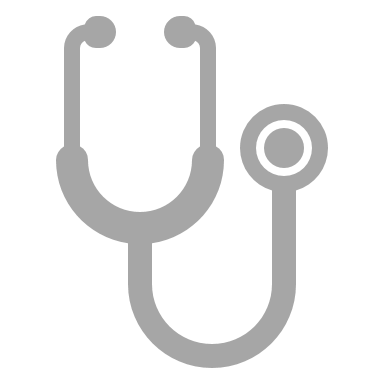 Average number of sick days per FTE
Public sector average: 2.2 daysPrivate sector average: 1.8 days
[Speaker Notes: The 2 new starters were in the Comms/Community Engagement team and the Executive Team

The 1 leaver was from the Development Management team

Turnover rate is calculated as the number of leavers as a % of the total FTE

We are now separating short term and long term sickness to be able to understand the most common reasons for sickness without the data being skewed by a small number of staff being off for a large number of days (e.g. for operation/recovery). Short term sickness is defined by the HR team as less than 21 days
Average number of sick days per FTE still includes both short and long term sickness

It should also be noted that these figures relate to those staff who are employed by HBC and therefore may not provide an accurate picture when comparing to the EHDC figures given that many staff are shared across both organisations and which authority they are employed by is largely a matter of chance. This will be addressed as we implement the One Workforce programme]
Finance – revenue budget outturn in Q3
Finance – capital programme outturn in Q3
Corporate projects
Corporate projects (continued)
Corporate projects (continued)
Corporate governance – key statistics for Q3
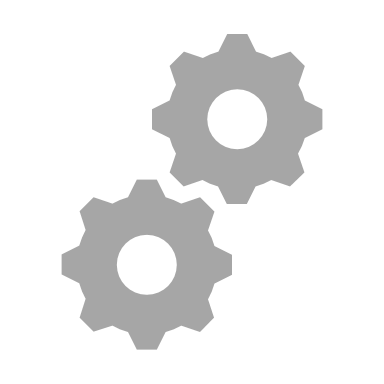 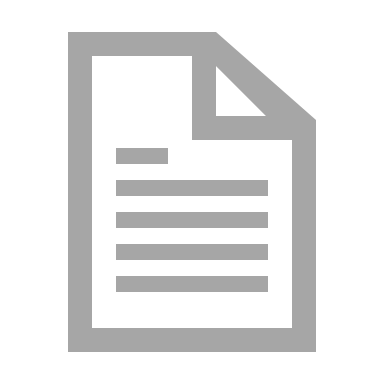 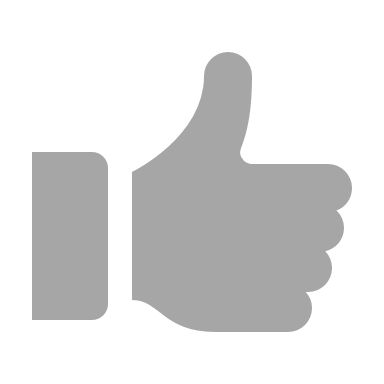 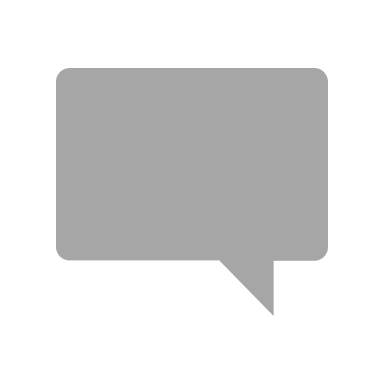 67% (Corporate)
76% (Norse)
46 (Corporate)
55 (Norse)
186
17
Number of internal audit management actions overdue by more than 60 days
Number of information requests received (FOI, EIR and SAR)
% of complaints resolved within 10 working days – target 85%
Number of complaints received
[Speaker Notes: Most common areas for complaints in Q2 were: 

Number of information requests has increased by 45% compared to Q1 – this is perhaps due to the easing of lockdown leading to more activity in economy, housing market, local politics etc]
Risks currently scoring above 16 on the corporate risk register
A residual score of 16 is the threshold which has been set to indicate the Council's risk appetite (as per the Risk Management Framework).
Corporate Services dashboards
Performance information for Q3
Commercial Development
Customer Services
Finance
Legal
Organisational Development
Programmes, Redesign & Quality
Strategic Commissioning
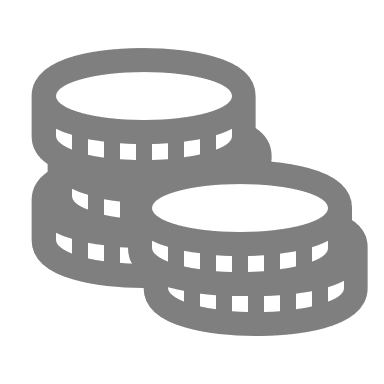 Commercial DevelopmentHead of Service: Chris Bradley
Budget variance in Q3
Variance of £51,000
Corporate Action Plan 2020-21
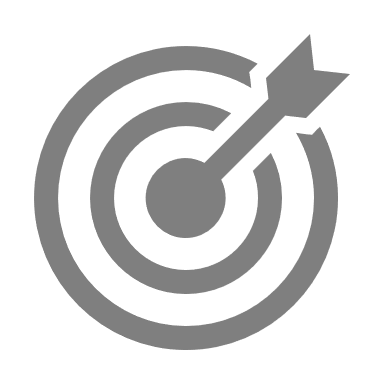 Customer ServicesHead of Service: Brian Wood
Incorporating:Corporate Support, Elections, Land Charges, GIS, Insight
Customer Services and Revenues and Benefits are provided by Capita
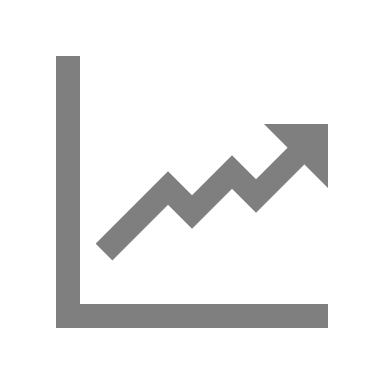 Key Performance Indicators
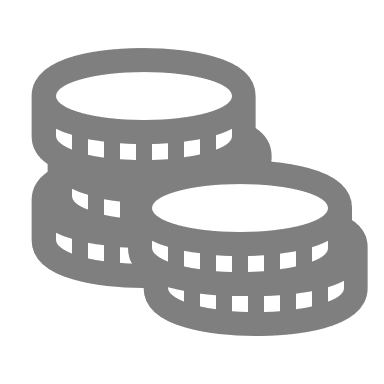 Budget variance in Q3
Variance of -£91,000
[Speaker Notes: Council tax cash collection rate remains slightly below same time last year (47.97%) due to Covid 19
NNDR cash collection rate is significantly below same time last year (47.06%) due to Covid 19]
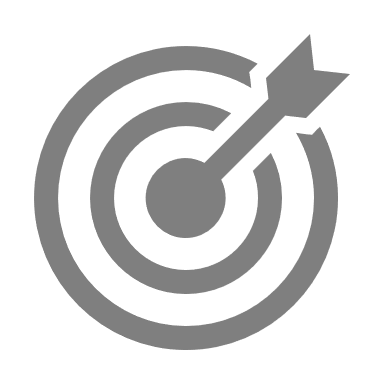 Corporate Action Plan 2020-21
Customer Services
Corporate Action Plan 2020-21
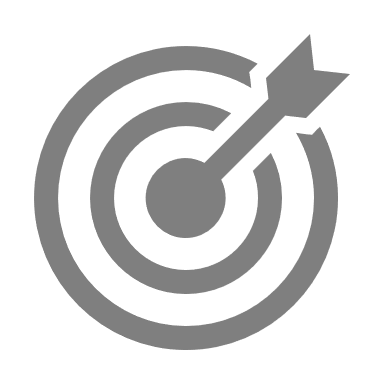 FinanceHead of Service: Matthew Tiller
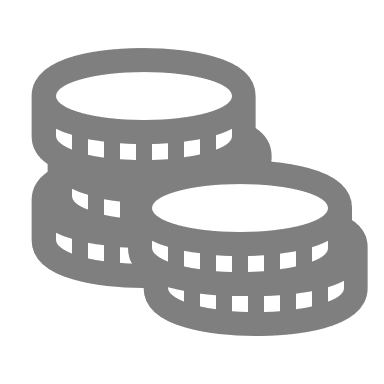 Budget variance in Q3
Variance of £421,000
Corporate Action Plan 2020-21
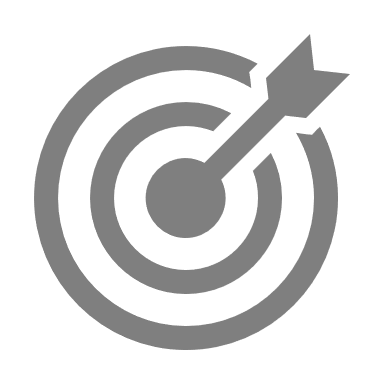 LegalHead of Service: Daniel Toohey
Incorporating:Legal Services, Democratic Services
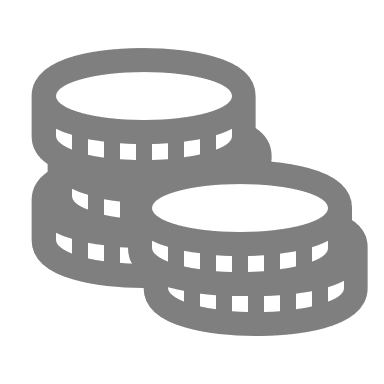 Budget variance in Q3
Variance of -£52,000
Budget variance in Q3
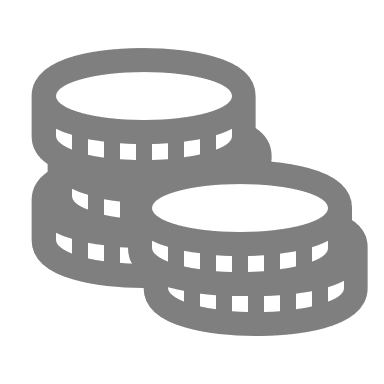 Organisational DevelopmentHead of Service: Caroline Tickner
Variance of £20,000
Incorporating:Human Resources, Communications & Marketing, Emergency Planning & Business Continuity, Health & Safety
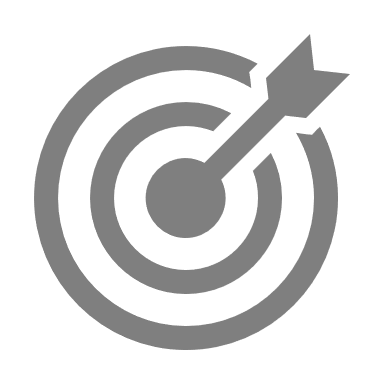 Corporate Action Plan 2020-21
Continued on next slide
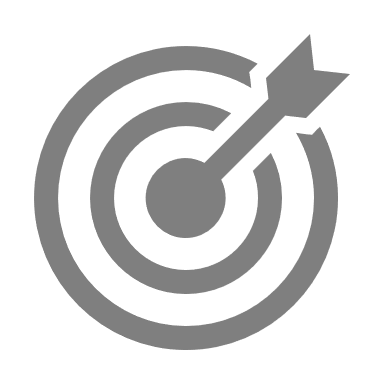 Corporate Action Plan 2020-21
Organisational Development
Programmes, Redesign & QualityHead of Service: Sue Parker
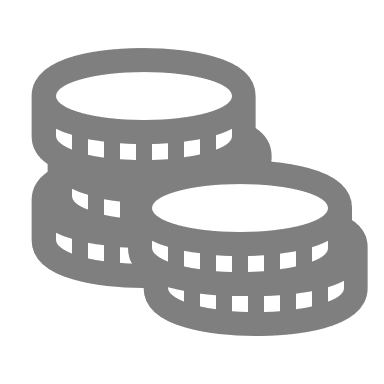 Budget variance in Q3
Incorporating:Business Solutions Unit, Digital Design, Information Governance, Governance Hub, Effective Working, Facilities Management
Variance of £4,000
Key Performance Indicators
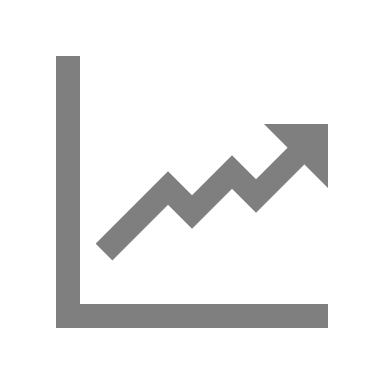 Corporate Action Plan 2020-21
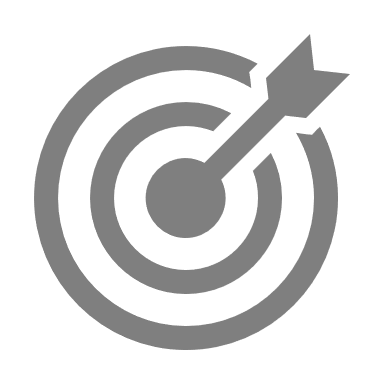 Programmes, Redesign & Quality
Corporate Action Plan 2020-21
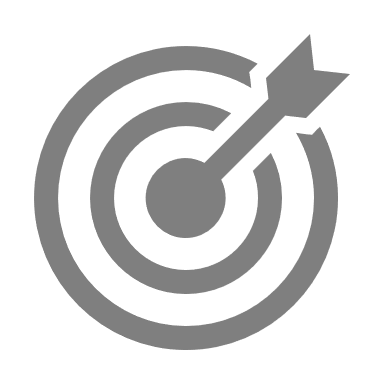 Strategic CommissioningHead of Service: Claire Hughes
Incorporating:Capita, Environmental Services (Norse), Leisure
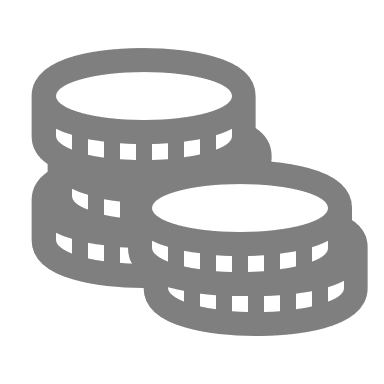 Budget variance in Q3
Variance of £225,000
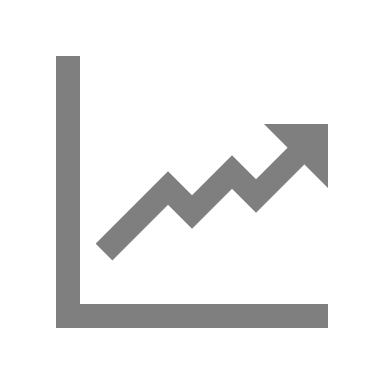 Key Performance Indicators
Regeneration & Place dashboards
Performance information for Q3
Coastal Partnership
Housing & Communities
Neighbourhood Support
Planning
Property
Regeneration & Economy
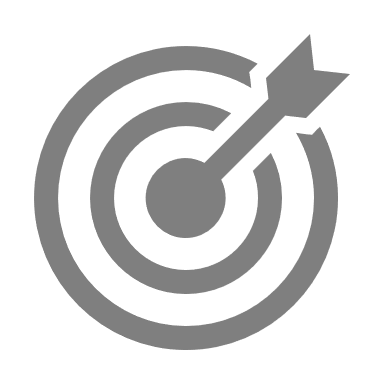 Corporate Action Plan 2020-21
Coastal PartnershipHead of Service: Lyall Cairns
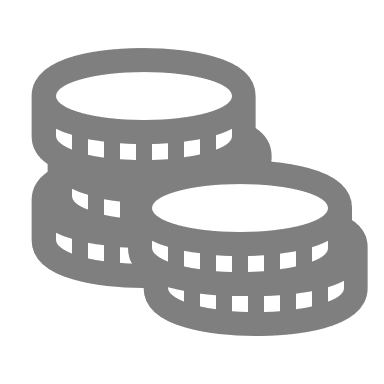 Budget variance in Q3
Variance of £10,000
Budget variance in Q3
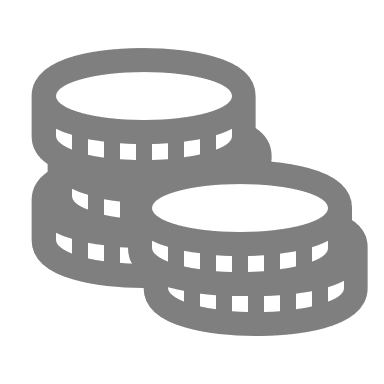 Housing & CommunitiesHead of Service: Tracey Wood
Variance of £102,000
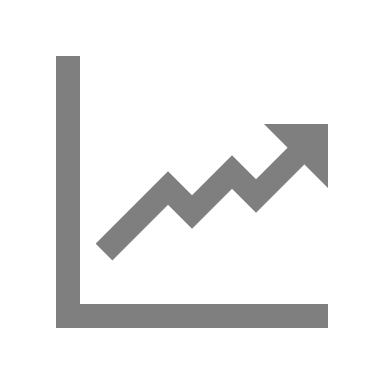 Key Performance Indicators
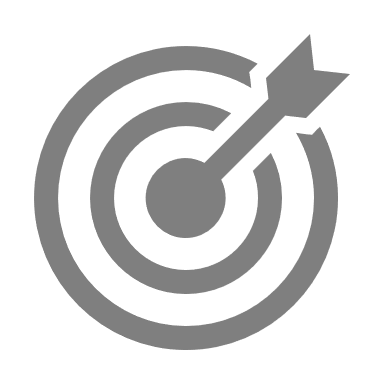 Corporate Action Plan 2020-21
Housing & Communities
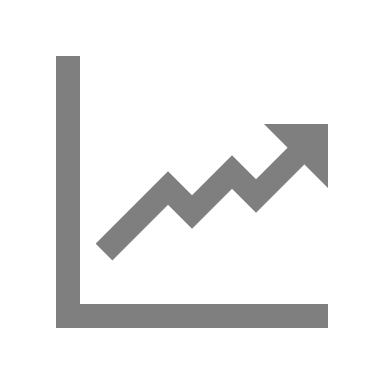 Key Performance Indicators
Neighbourhood SupportHead of Service: Natalie Meagher
Incorporating:Environmental Health, Neighbourhood Quality, Parking & Traffic Management
Budget variance in Q3
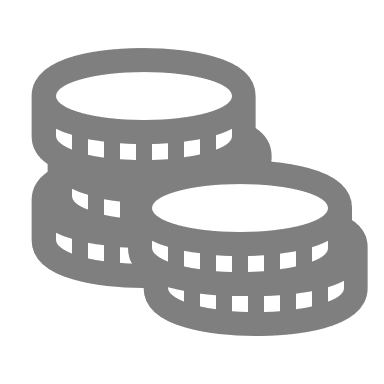 Variance of £1,047,000
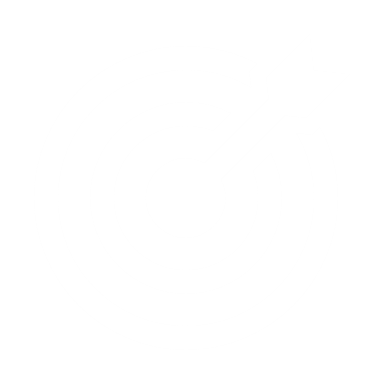 Corporate Action Plan 2020-21
Neighbourhood Support
PlanningInterim Heads of Service: Julia Mansi and David Hayward
Key Performance Indicators
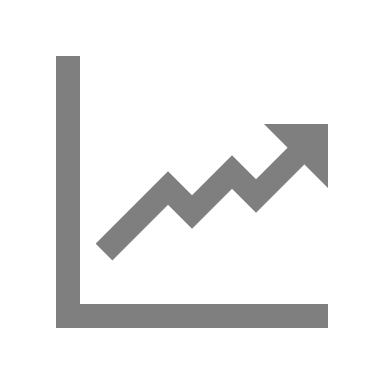 Incorporating:Development Management, Planning Policy, Building Heritage, Building Control
Budget variance in Q3
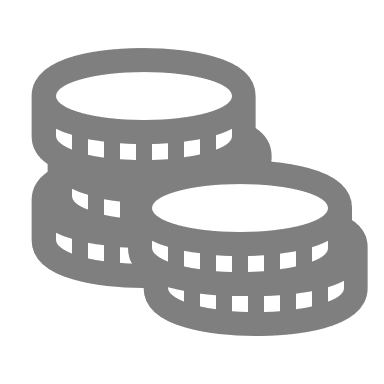 Variance of -£234,000
Continued on next slide
[Speaker Notes: Building Control claims: complaint regarding wrong foundation advice which led to additional costs. Currently with Local Government Ombudsman to decide]
Planning
Key Performance Indicators
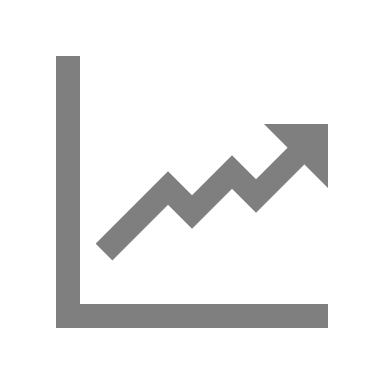 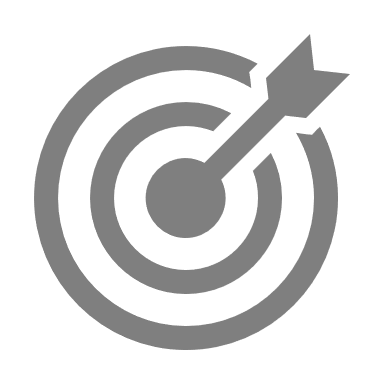 Corporate Action Plan 2020-21
Planning
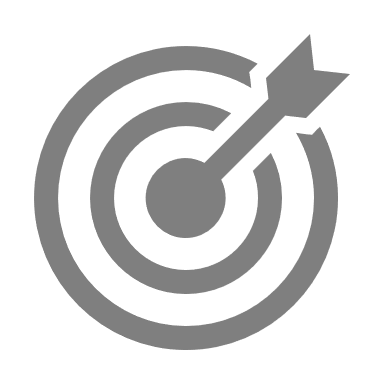 Corporate Action Plan 2020-21
PropertyInterim Head of Service: Natalie Meagher
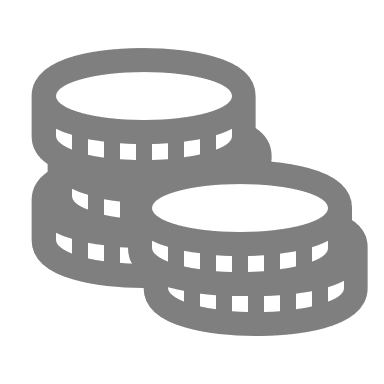 Budget variance in Q3
Variance of £199,000
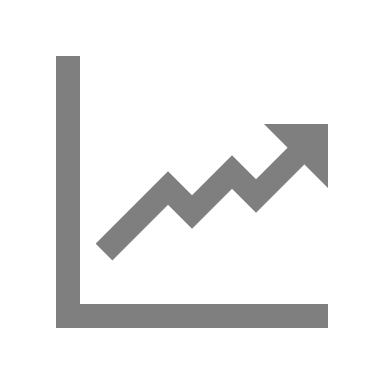 Key Performance Indicators
[Speaker Notes: Meridian and rest of HBC portfolio reported separately on weekly basis. At end of Q2, total debt less than 3% on HBC estate (exc Meridian). Rent recovery at Meridian = approx 67%. Parking income down > 70%]
Corporate Action Plan 2020-21
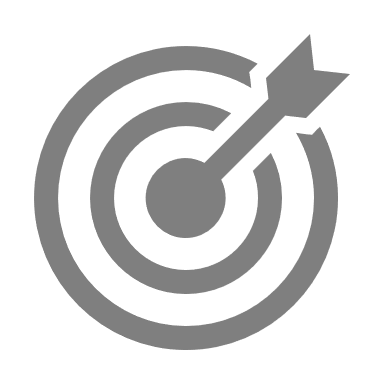 Regeneration & EconomyHead of Service: Clare Chester
Incorporating:Regeneration South, Economic Development
Budget variance in Q3
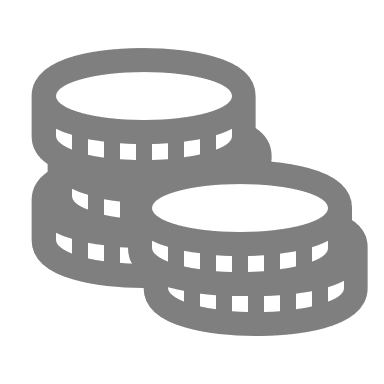 Variance of -£19,000